Das Backend in der TYPO3 LTS-Version 7.6
Das Backend-Login unter TYPO3 7.6
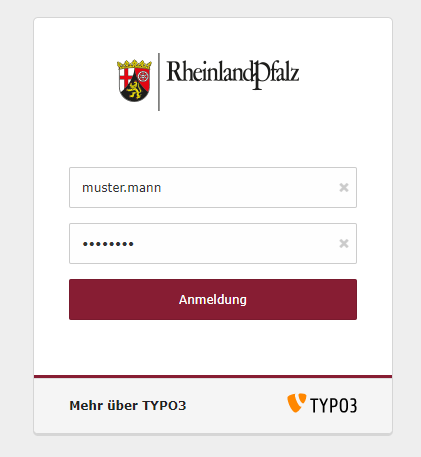 Folie 2
21.08.2017
Das Backend in der TYPO3 LTS-Version 7.6
Die Startseite im Backend
Keine gravierenden Änderungen an den Funktionen in TYPO3! 
Im Backend hat sich für die Redakteure in erster Linie das Design (z.B. Icons) geändert.
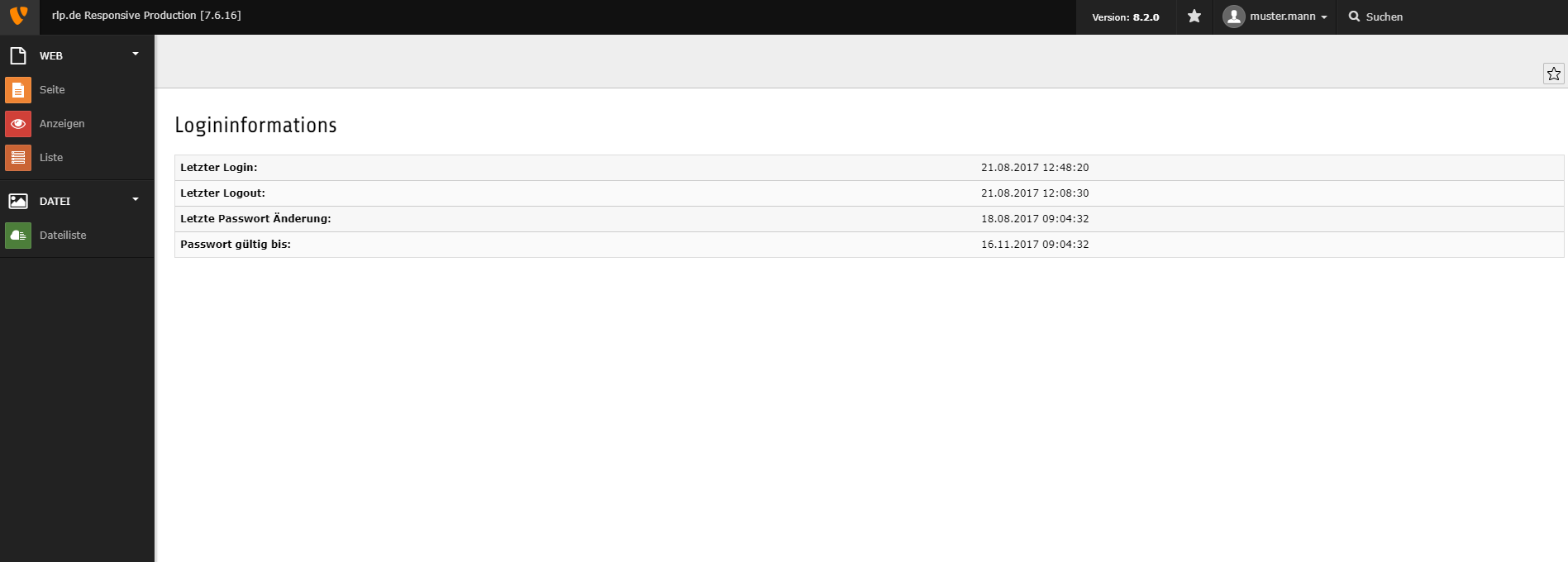 Folie 3
21.08.2017
Das Backend in der TYPO3 LTS-Version 7.6
Benutzereinstellung / Abmelden
Benutzereinstellungen und Login-Infos liegen im 
Dropdown-Menü des Benutzernamens
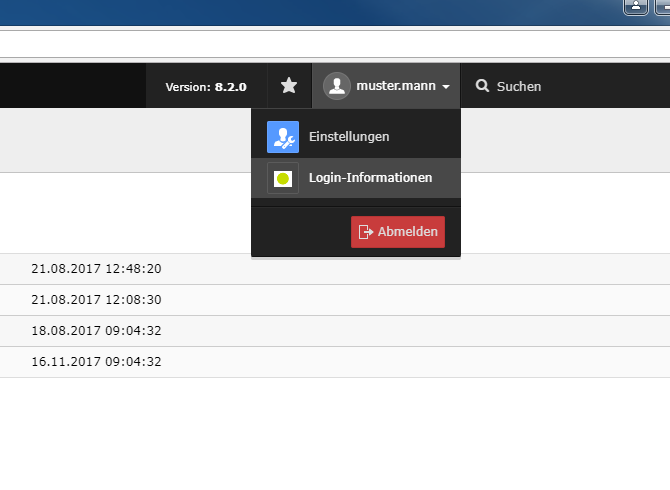 Folie 4
21.08.2017
Das Backend in der TYPO3 LTS-Version 7.6
Seitenansicht
Seitenansicht
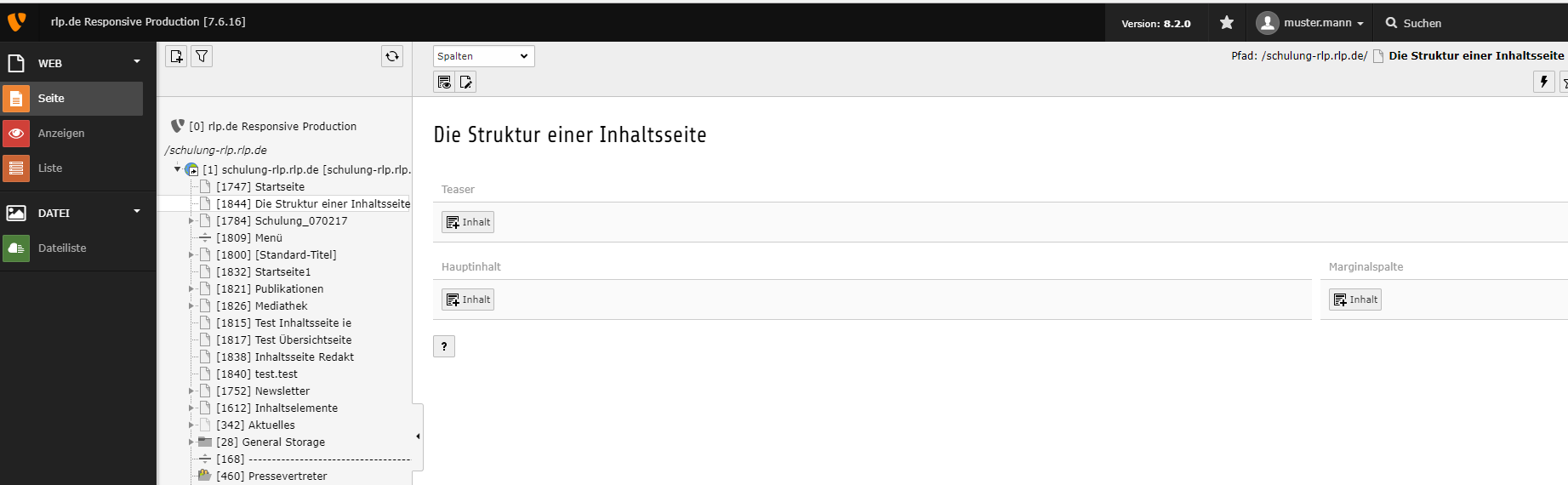 Folie 5
21.08.2017
Das Backend in der TYPO3 LTS-Version 7.6
Inhaltselemente
Beispiel für die Inhaltselemente im Hauptinhalt
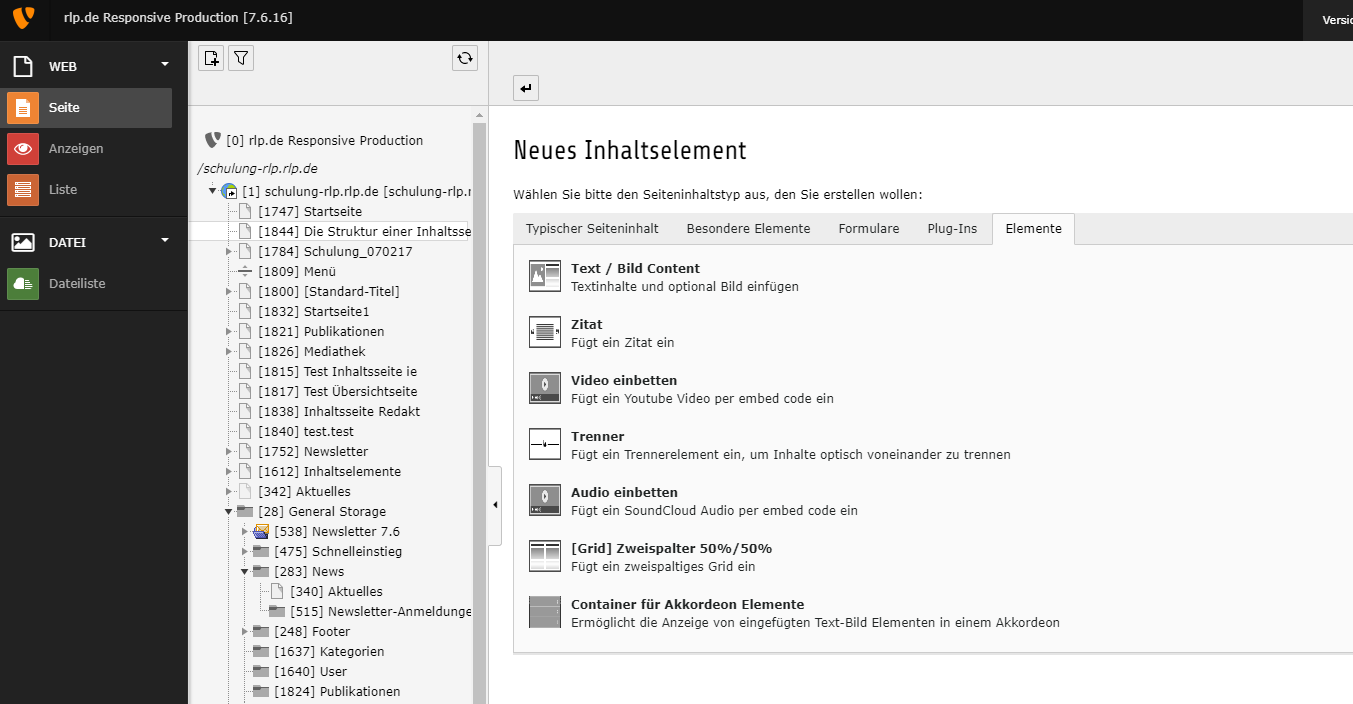 Folie 6
21.08.2017
Das Backend in der TYPO3 LTS-Version 7.6
Listenansicht der News
Beispiel für die Listenansicht der News
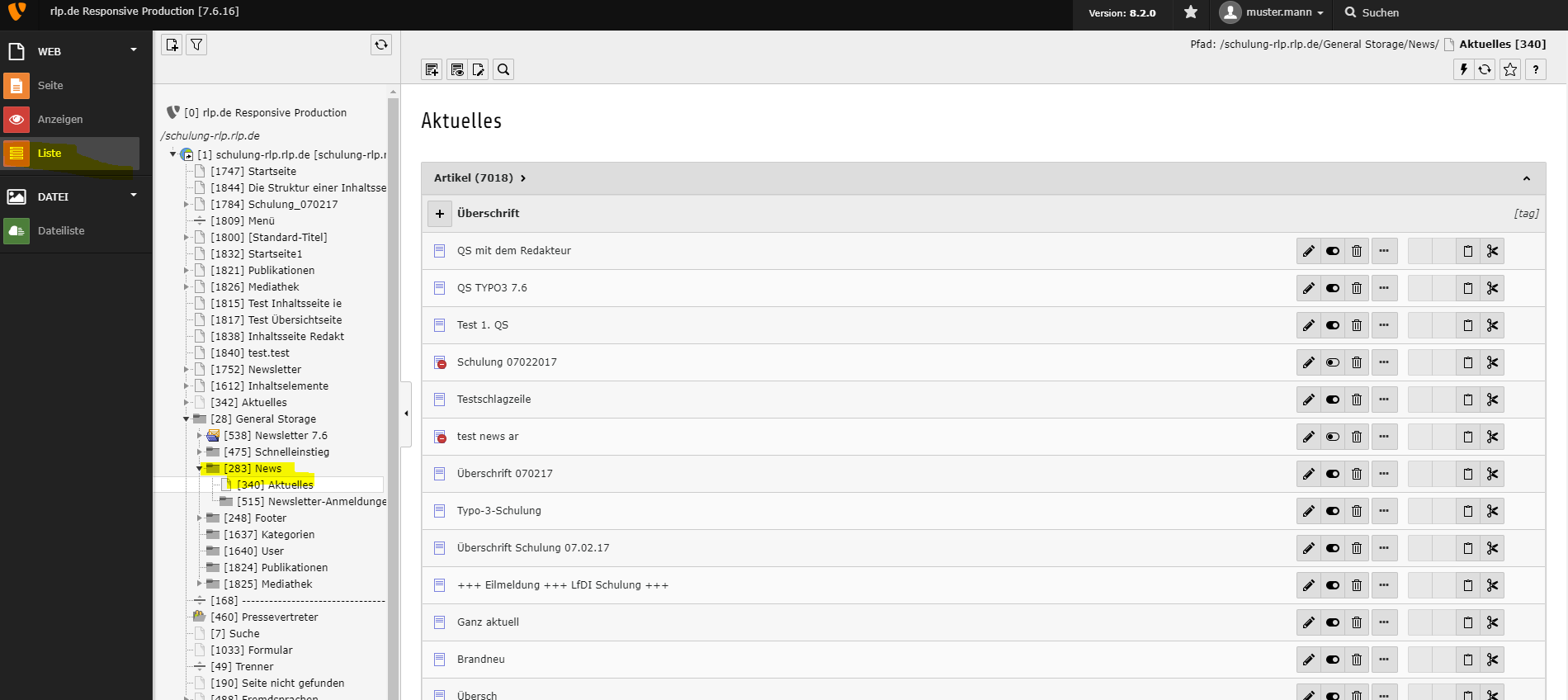 Das Backend in der TYPO3 LTS-Version 7.6
Folie 7
21.08.2017
Dateiliste
Beispiel für die Sicht auf die Dateiliste
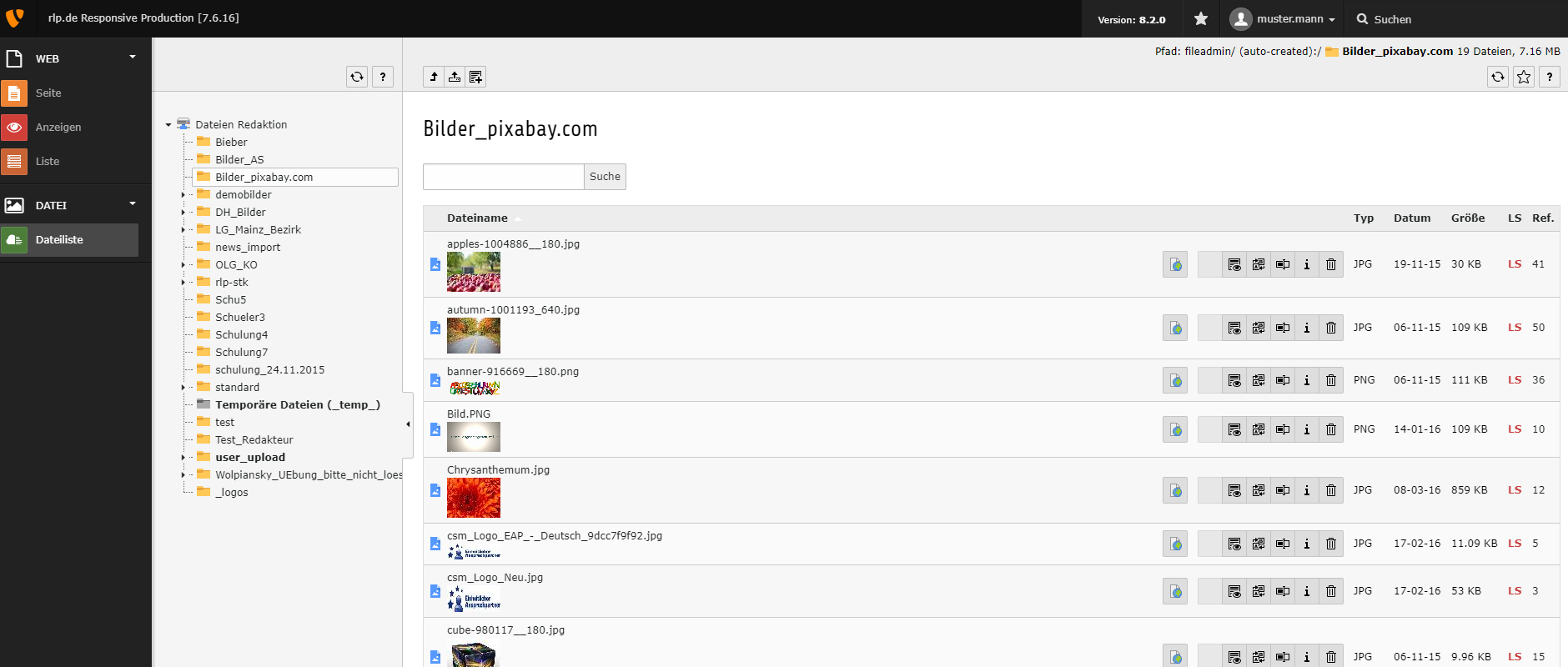 Folie 8
21.08.2017
Das Backend in der TYPO3 LTS-Version 7.6
DER zentrale IT-Dienstleister 
des Landes Rheinland-Pfalz!
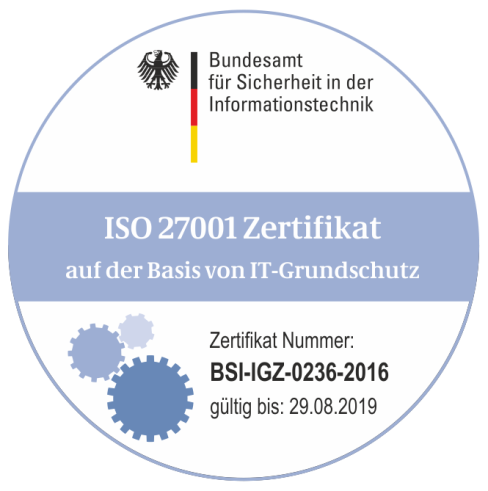 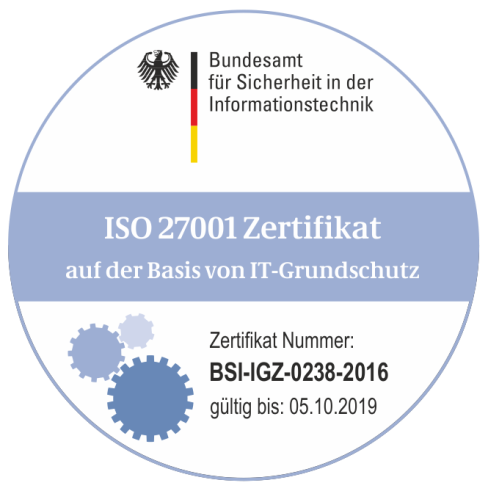 Vielen Dank für Ihre Aufmerksamkeit!